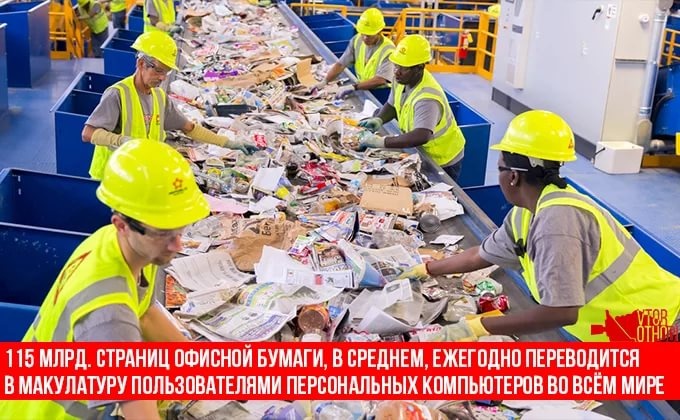 Экологический проект  
Подготовили учащиеся 3 класса МОУ СОШ п. Родниковский: Котова О., Крестин Л.
Руководитель проекта Крестина Е.В.
Мусор
4
Актуальность: Проблема переработки твердых бытовых отходов (ТБО) встала очень остро, когда развитие привело общество к эпохе потребления. Изучив причины неправильного решения этой проблемы, мы решили ее исследовать на примере одной семьи.
Гипотеза: если бытовые упаковочные отходы загрязняют окружающую среду,  что можно сделать, прежде чем мусор захватит планету?
Методы исследования:
сбор информации из книг, журналов, 
интернет -ресурсы, 
 анализ, 
синтез, 
наблюдение, 
метод измерений.
Цели и задачи проекта:
Цель: сформировать сознательное отношение детей и взрослых к проблеме бытовых отходов и личному участию в ее решении.

Задачи:
1. Изучить литературу и интернет-ресурсы по теме проекта.
2. Найти данные о сроках разложения разных видов мусора.
3. Изучить проблему мусора за рубежом, в крупных городах России и в Колышлейском районе.
4. Собрать мусор в одной семье в течение недели.
5. Рассортировать мусор по категориям, взвесить, занести данные в таблицу.
6. Составить правила, способствующие уменьшению свалок.
С чего начался проект «Мусор»
1этап. Информационно - подготовительный
Бывают свалки :
"дикие"                  
    и специально оборудованные.
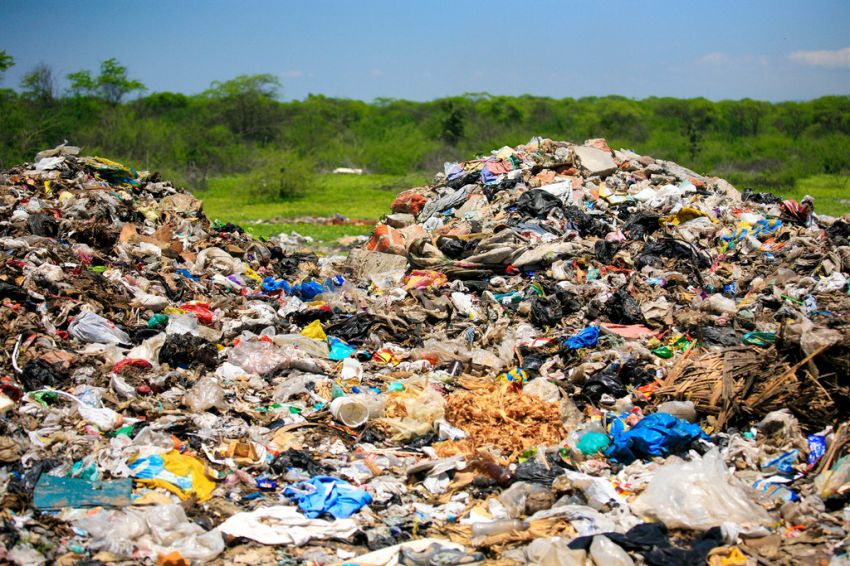 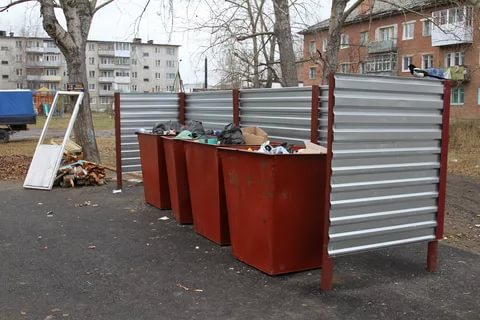 2 этап. Основной (практический)
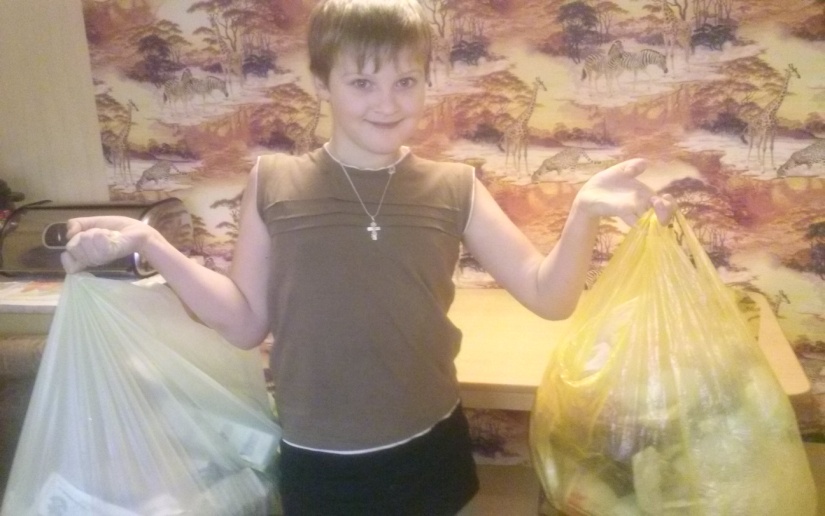 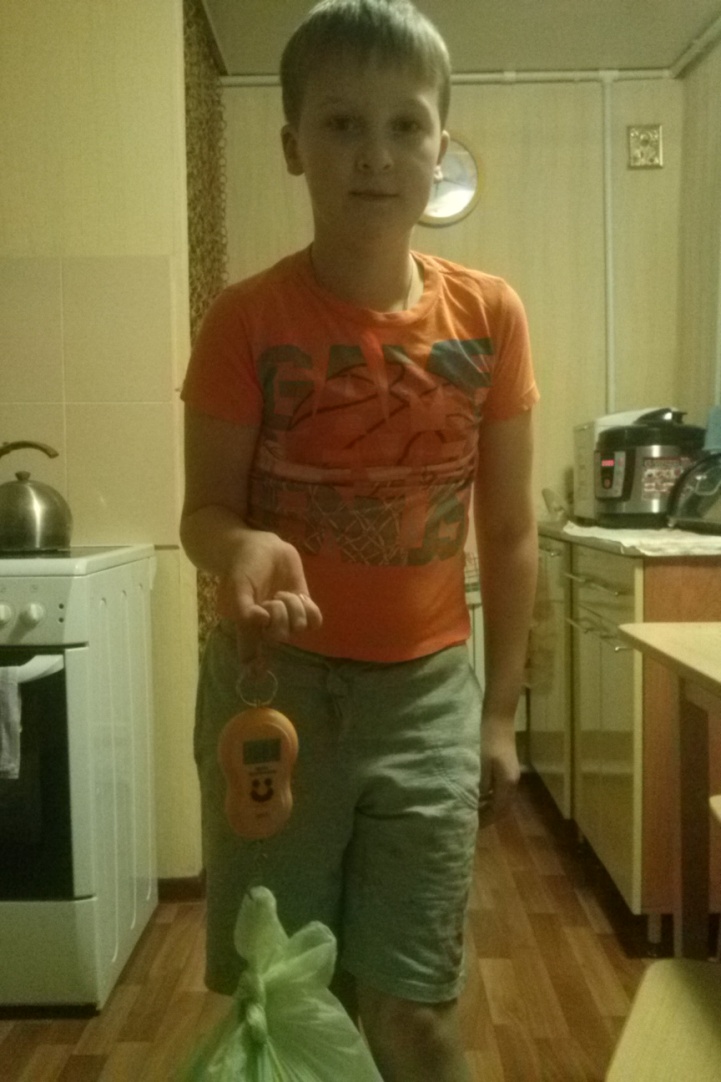 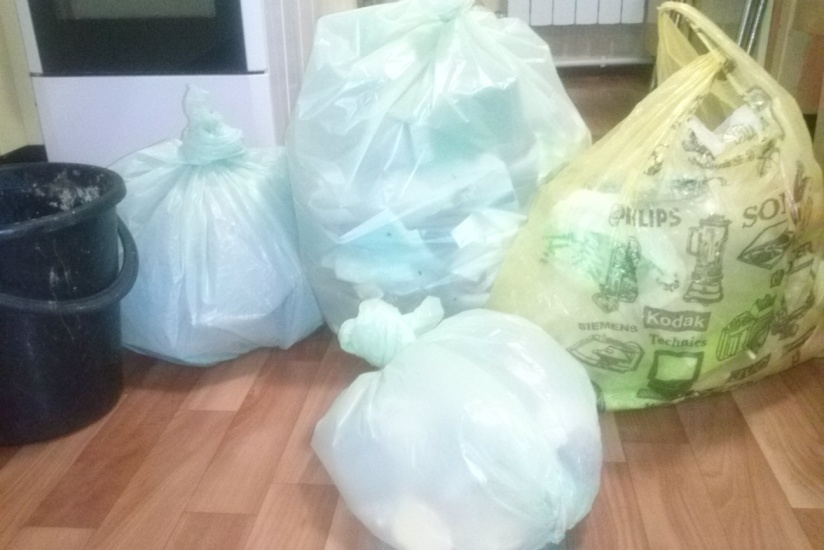 Полученные данные
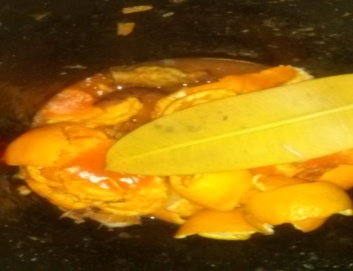 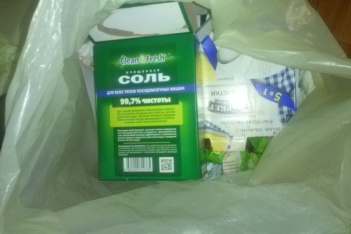 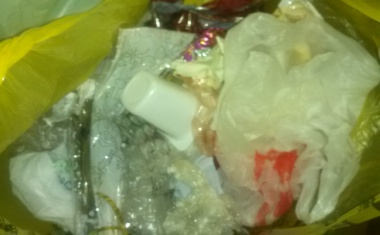 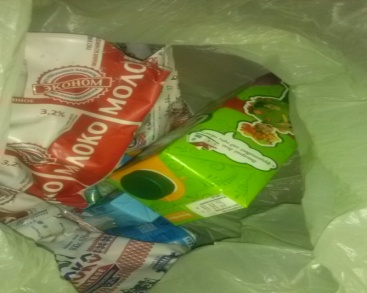 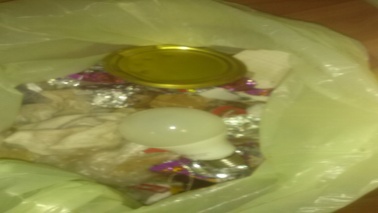 *за год получается 383 кг 760г
Как это происходит за рубежом:
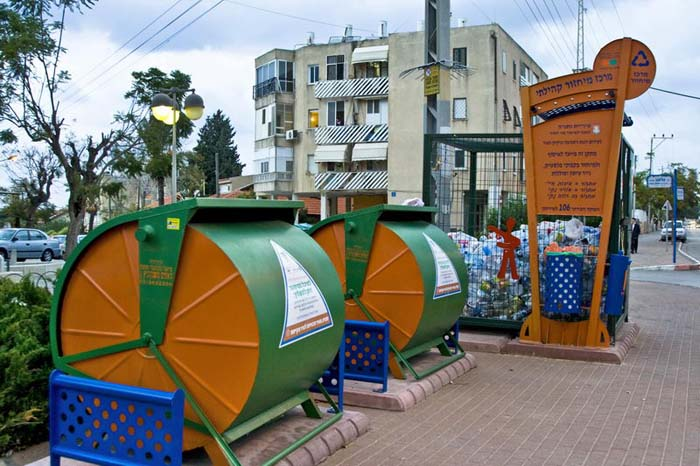 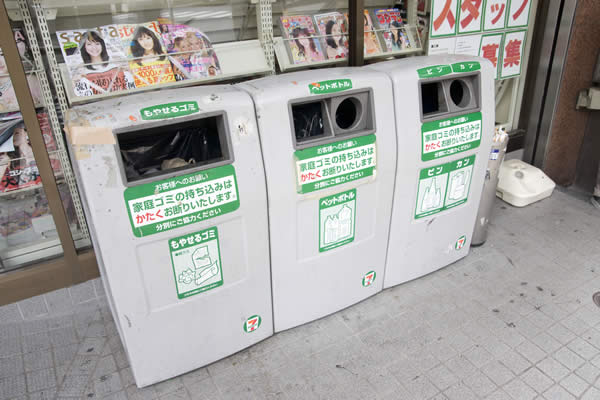 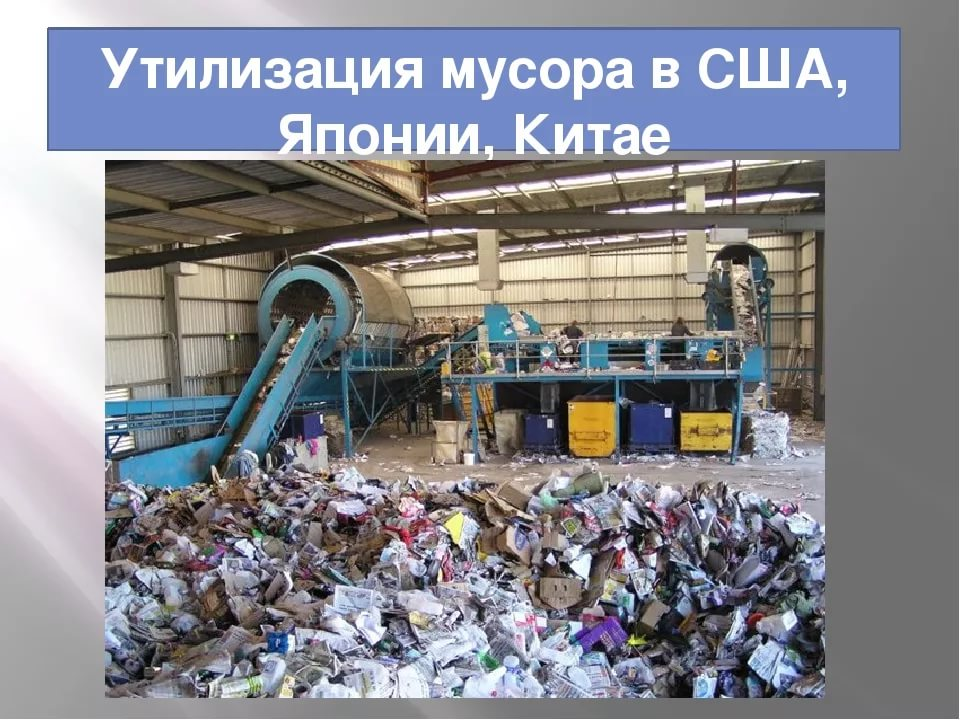 Как это происходит в России в крупных городах:
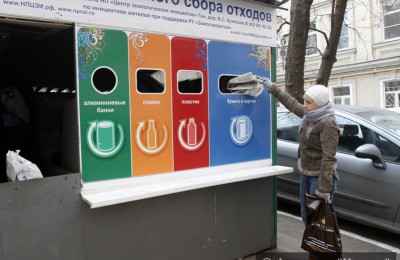 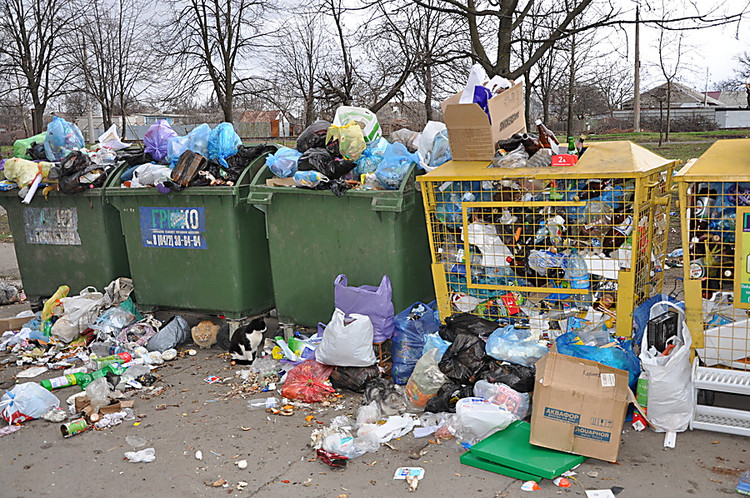 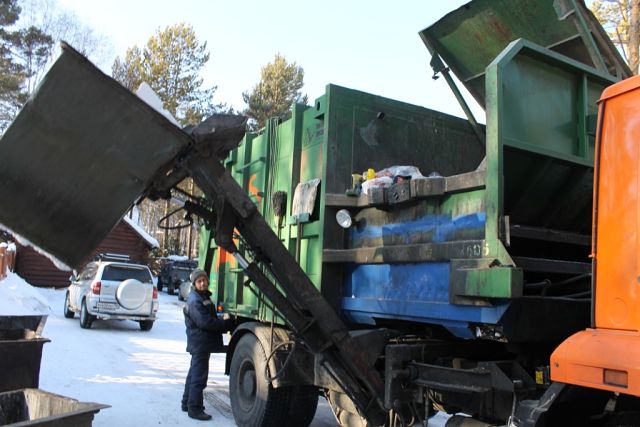 Как это происходит у нас в Колышлейском районе.
Вывозом мусора занимается управление ЖКХ «Управляющая компания»
 генеральный директор Глухов Евгений Иванович.
3 этап. Правила, способствующие уменьшению свалок.
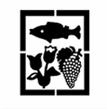 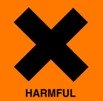 1. Покупайте долговечные товары. 
2. Откажитесь от использования одноразовых предметов. 
3. Покупайте продукты в многоразовых упаковках и сдавайте пустую тару. 
4. Выбирайте развесную продукцию.
5. Пользуйтесь многоразовыми сумками, чтобы не покупать полиэтиленовый пакет 
6 . Старые журналы (газеты) и надоевшие книги, отдайте в библиотеку. 
7. Научитесь чинить вещи или отдавайте в ремонт.
8. Устройте во дворе ярмарку по продаже (дарению) ненужных вам вещей или отдайте их в детские дома (приюты.)
9. Узнайте, где  в вашем районе есть пункты приема стекла, макулатуры, текстиля и познакомьте с их адресами своих соседей. 
10. пищевые отходы можно использовать для кормления домашних (беспризорных) животных .
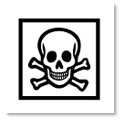 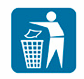 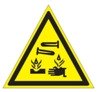 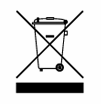 Мы не хотим жить в мусоре, который достанется нам в наследство!
Спасибо за внимание!